BÀI 27: THỰC HÀNH
 ĐO NĂNG LƯỢNG NHIỆT BẰNG JOULEMETER
NỘI  DUNG BÀI THỰC HÀNH
I
Chuẩn bị
II
Cách tiến hành
III
Kết quả
IV
Ghi nhớ- Tổng kết
Mục tiêu bài thực hành
Đo được năng lượng nhiệt mà vật nhận được khi bị đun nóng.
I. Chuẩn bị: Mỗi nhóm gồm
Bình nhiệt lượng kế có dây đốt, que khuấy, nhiệt kế,
Dụng cụ đo năng lượng điện (joulemeter): là dụng cụ đo năng lượng điện do nguồn điện cung cấp.
Nguồn điện 12V
4 dây điện có vỏ cách điện và giác cắm, nước sạch.
II. Cách tiến hành
Nghiên cứu thông tin SGK nêu các bước tiến hành thí nghiệm.
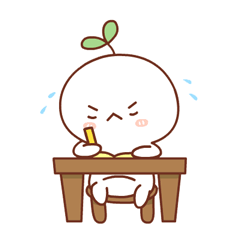 -Đổ lượng nước xác định vào nhiệt lượng kế sao cho nước ngập đầu dây đốt và đầu đo của nhiệt kế.
-Mắc mạch điện như hình 27.2 (sgk-109)
-Khuấy liên tục nước trong bình và đọc giá trị nhiệt độ ban đầu t0 của nước.
-Bật công tắc nguồn điện để nguồn điện hoạt động, đồng thời khuấy nhẹ nước trong bình đến khi nhiệt độ tăng 30C so với nhiệt độ ban đầu, đọc giá trị năng lượng điện trên joulemeter ghi vào bảng số liệu trong báo cáo thực hành.
-Tiếp tục khuấy nước trong nhiệt lượng kế và đọc giá trị trên joulemeter khi nước trong bình tăng nhiệt độ lần lượt là 60C; 90C so với nhiệt độ ban đầu ghi vào bảng số liệu trong báo cáo thực hành.
-Tắt công tắc điện.
-Lặp lại thí nghiệm với lượng nước trong bình nhiệt lượng kế nhiều hơn lượng nước trong thí nghiệm lần 1.
III.Báo cáo kết quả
Các nhóm báo cáo kết quả thí nghiệm của nhóm mình.
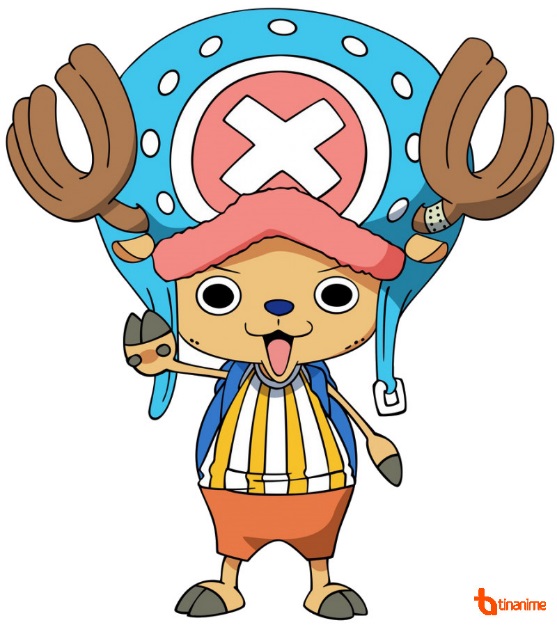 GV hướng dẫn HS tính được năng lượng nhiệt cần cung cấp để làm tăng nhiệt độ của một lượng nước từ nhiệt độ cho trước đến sôi:
trong đó: 
- Q là năng lượng nhiệt cần cung cấp tính bằng jun (J)
 - m là khối lượng nước tính bằng kilogam (kg)
  - t1 là nhiệt độ đầu, t2 là nhiệt độ cuối của nước;
- c là nhiệt dung riêng của nước tính bằng jun trên kilogam độ K (J/kg.K)
Sử dụng công thức Q = m.c.(t2 – t1)
(Nhiệt dung riêng của một chất là năng lượng nhiệt cần cung cấp cho 1kg chất đó để tăng nhiệt độ thêm 10C- ký hiệu c)
GV yêu cầu HS hoạt động cá nhân hoàn thành báo cáo thực hành
GV thu báo cáo thực hành, nhận xét, đánh giá
GV hướng dẫn hỗ trợ khi HS gặp khó khăn, 
thắc mắc
IV.Ghi nhớ- Tổng kết
Câu 1: Có 4 bình A, B, C, D chứa nước ở cùng một nhiệt độ; khối lượng nước ở các bình theo thứ tự là mA; mB; mC; mD; biết mD= 2mC = 3mB = 4mA; Sau khi dùng các đèn cồn giống hệt nhau để đun các bình này người ta thấy nhiệt độ của các bình trở nên khác nhau. 
a, Nhiệt độ bình nào cao nhất?
A.Bình A;         B. Bình B;        C.Bình C;          D.Bình D;
O
b,Yếu tố nào sau đây làm cho nhiệt độ của nước ở các bình khác nhau?
A. Thời gian đun;                                   B.Năng lượng nhiệt từng bình nhận được.C.Lượng nước chứa trong từng bình.      D.Kích thước bình chứa.
O
Câu 2: Tính năng lượng nhiệt cần cung cấp để đun sôi 2kg nước ở 300C, biết nước sôi ở 1000C và nhiệt dung riêng của nước là 4200J/kg.K
Giải
Năng lượng nhiệt cần cung cấp để đun sôi 2kg nước ở 300C được xác định từ công thức:
Q = m.c.(t2 – t1)
Thay số ta được:
Q=2.4200.(100-30)= 588000 (J)
                   Đáp số: 588000J
Giờ học đến đây kết thúc. 
Cảm ơn các em